CMPE 135: Object-Oriented Analysis and DesignApril 27 Class Meeting
Department of Computer EngineeringSan Jose State UniversitySpring 2021Instructor: Ron Mak
www.cs.sjsu.edu/~mak
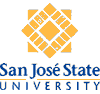 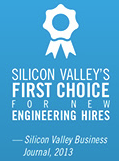 1
Dynamic Arrays of Objects
Let’s try a dynamically allocated array this time.
BirthdayDynamic.h
class BirthdayDynamic
{
public:
    BirthdayDynamic(int len) : length(len), elements(new Birthday[len]) {}

    virtual ~BirthdayDynamic()
    {
        if (elements != nullptr) delete[] elements;
    }
    int get_length() const { return length; }

    // Overloaded [] subscript operator.
    Birthday& operator [](const int index) const
    {
        return elements[index];  // should check the index first
    }
private:
    int length;
    Birthday *elements;
};
2
[Speaker Notes: START HERE.]
Dynamic Arrays of Objects, cont’d
#include <iostream>
#include "BirthdayDynamic.h"

void print(BirthdayDynamic bds)
{
    cout << endl << "Print dynamic birthday array:" << endl;
    for (int i = 0; i < bds.get_length(); i++)
    {
        cout << bds[i] << endl;
    }
}

int main()
{
    cout << "Create dynamic birthday array:" << endl;
    BirthdayDynamic birthdays(3);
    birthdays[0] = Birthday();
    birthdays[1] = Birthday(1981, 9, 2);
    birthdays[2] = Birthday(1992, 5, 8);
    print(birthdays);
    cout << endl << "End of program!" << endl;
    return 0;
}
BirthdayDynamicTester.cpp
Pass by value.
3
Mysterious Program Crash
Create dynamic birthday array:
Print dynamic birthday array:
0/0/0
9/2/1981
5/8/1992
End of program!
BirthdayDynamic(15420,0x7fffc19c53c0) malloc: 
*** error for object 0x7fa316402550:     pointer being freed was not allocated
*** set a breakpoint in malloc_error_break to debug
An attempt to free memory that isn’t allocated!
What memory is it referring to?
4
Shallow Copy
When the BirthdayDynamic object is passed by value, the default copy constructor makes a shallow copy.

The object contains a pointer to dynamically allocated data, a shallow copy only copies the pointer to the allocated data.

It does not copy the allocated data that the pointer is pointing to.
5
Shallow Copy, cont’d
The shallow copy points to the same dynamic array:
bds (function)
elements
birthdays (main)
elements
6
Shallow Copy, cont’d
When the print function completes and returns, its formal parameter bds goes out of scope.

The BirthdayDynamic object’s destructor deletes the dynamic array.

Now variable birthdays in themain has a dangling pointer.

When the program is ready to terminate, it also calls the destructor, which attempts to delete memory that has already been deleted.
bds (function)
birthdays (main)
elements
x
?
elements
7
[Speaker Notes: STOPPED HERE!]
Shallow Copy, cont’d
#include <iostream>
#include "BirthdayDynamic.h"

void print(BirthdayDynamic& bds)
{
    cout << endl << "Print dynamic birthday array:" << endl;
    for (int i = 0; i < bds.get_length(); i++)
    {
        cout << bds[i] << endl;
    }
}
int main()
{
    cout << "Create dynamic birthday array:" << endl;
    BirthdayDynamic birthdays(3);
    birthdays[0] = Birthday();
    birthdays[1] = Birthday(1981, 9, 2);
    birthdays[2] = Birthday(1992, 5, 8);

    print(birthdays);

    cout << endl << "End of program!" << endl;
    return 0;
}
BirthdayDynamicTester.cpp
Pass the parameter by reference.
Create dynamic birthday array:

Print dynamic birthday array:
0/0/0
9/2/1981
5/8/1992

End of program!
8
Deep Copy
If you want a deep copy, one that also copies the dynamically allocated data, you need to write your own copy constructor.
BirthdayDynamic::BirthdayDynamic(const BirthdayDynamic& other)
    : length(other.length), elements(new Birthday[length])
{
    // Copy the elements.
    for (int i = 0; i < length; i++) elements[i] = other[i];
}
Create dynamic birthday array:

Print dynamic birthday array:
0/0/0
9/2/1981
5/8/1992

End of program!
/BirthdayDynamic.cpp
9
A “Safe” Array Type: Version 1
We will develop a new array type that is “safe”.

It will allocate the array dynamically.

It will check all subscript values to ensure that they are in the legal range (0 ≤ index < array length).

We’ll start with an integer array.
10
A “Safe” Array Type: Version 1, cont’d
SafeArray1.h
class SafeArray
{
public:
    SafeArray();
    SafeArray(int len);
    ~SafeArray();

    int get_length() const;

    int at(int i) const;
    void set(int i, int value);

private:
    int *elements;
    int length;
};
11
A “Safe” Array Type: Version 1, cont’d
SafeArray1.cpp
#include <iostream>
#include <cassert>
#include "SafeArray1.h"

using namespace std;
SafeArray::SafeArray() : elements(nullptr), length(0)
{
}

SafeArray::SafeArray(int len) : elements(nullptr), length(len)
{
    elements = new int[length];
}

SafeArray::~SafeArray()
{
    if (elements != nullptr) delete[] elements;
}

int SafeArray::get_length() const { return length; }
12
A “Safe” Array Type: Version 1, cont’d
int SafeArray::at(int i) const
{
    assert((i >= 0) && (i < length));
    return elements[i];
}

void SafeArray::set(int i, int value)
{
    assert((i >= 0) && (i < length));
    elements[i] = value;
}
SafeArray1.cpp
13
A “Safe” Array Type: Version 1, cont’d
int main()
{
    SafeArray a1(10), a2;

    for (int i = 0; i < 10; i++) a1.set(i, 10*i);

    a2 = a1;
    a1.set(4, -a1.at(4));

    cout << "a1 ="; print(a1);
    cout << "a2 ="; print(a2);

    return 0;
}

void print(SafeArray& a)
{
    for (int i = 0; i < a.get_length(); i++) cout << " " << a.at(i);
    cout << endl;
}
a1 = 0 10 20 30 -40 50 60 70 80 90
a2 = 0 10 20 30 -40 50 60 70 80 90
SafeArray1(77847,0x7fff9e25d340) malloc: 
*** error for object 0x7fdabfc02690: pointer being
    freed was not allocated
*** set a breakpoint in malloc_error_break to debug
SafeArrayTests1.cpp
14
Default Assignment Operator
The default assignment operator for objects assigns a bitwise copy of the source object to the target variable.

Recall that a SafeArray object contains a pointer to a dynamic array:
SafeArray1.h
class SafeArray
{
    ...
private:
    int *elements;
    int length;
};
15
Default Assignment Operator, cont’d
SafeArray::SafeArray(int len) : elements(nullptr), length(len)
{
    elements = new int[length];
}
SafeArray1.cpp
SafeArray a1(10), a2;

for (int i = 0; i < 10; i++) a1.set(i, 10*i);

a2 = a1;
a1.set(4, -a1.at(4));
SafeArrayTests1.cpp
Therefore, the assignment made both variables a1 and a2 point to the same dynamic array!
a1.elements
a2.elements
16
A “Safe” Array Type: Version 1, cont’d
Recall the destructor function:


When the program finished, both variables a1 and a2 go out of scope and therefore the destructor is called on each object.
When the destructor is called on a1’s object, the array is deallocated.
Then when the destructor is called on a2’s object, the destructor tries to deallocate an array that was already deallocated.
SafeArray1.cpp
SafeArray::~SafeArray()
{
    if (elements != nullptr) delete[] elements;
}
17
A “Safe” Array Type: Version 2
The solution: We must overload the default assignment operator to do what we want.

Make a copy of the dynamic array data, not just a copy of the pointer to the array.
class SafeArray
{
public:
    SafeArray();
    SafeArray(int len);
    ~SafeArray();

    int get_length() const;

    int at(int i) const;
    void set(int i, int value);

    void operator =(const SafeArray& rhs);
private:
    int *elements;
    int length;
};
18
A “Safe” Array Type: Version 2, cont’d
SafeArray2.cpp
void SafeArray::operator =(const SafeArray& rhs)
{
    if (elements != nullptr) delete[] elements;

    length = rhs.length;
    elements = new int[length];
    for (int i = 0; i < length; i++)
    {
        elements[i] = rhs.elements[i];
    }
}
Why delete?
a1 = 0 10 20 30 -40 50 60 70 80 90
a2 = 0 10 20 30 40 50 60 70 80 90
19
A “Safe” Array Type: Version 3
What happens if you try to chain assignments?
SafeArray a1(10), a2;
SafeArray a3;

...

a3 = a2 = a1;
../SafeArrayTests.cpp:20:8: error: no viable overloaded '='
    a3 = a2 = a1;
    ~~ ^ ~~~~~~~
../SafeArray.h:16:10: note: candidate function not viable:   cannot convert argument of incomplete type 'void' to 'const SafeArray'
    void operator =(const SafeArray& rhs);
         ^
1 error generated.
20
A “Safe” Array Type: Version 3, cont’d
SafeArray3.h
SafeArray& operator =(const SafeArray& rhs);
SafeArray& SafeArray::operator =(const SafeArray& rhs)
{
    if (elements != nullptr) delete[] elements;

    length = rhs.length;
    elements = new int[length];

    for (int i = 0; i < length; i++)
    {
        elements[i] = rhs.elements[i];
    }

    return *this;
}
SafeArray3.cpp
21
A “Safe” Array Type: Version 3, cont’d
SafeArrayTests3.cpp
int main()
{
    SafeArray a1(10), a2, a3;
    for (int i = 0; i < 10; i++) a1.set(i, 10*i);

    a3 = a2 = a1;
    a1.set(4, -a1.at(4));

    cout << "a1 ="; print(a1);
    cout << "a2 ="; print(a2);
    cout << "a3 ="; print(a3);
    return 0;
}
a1 = 0 10 20 30 -40 50 60 70 80 90
a2 = 0 10 20 30 40 50 60 70 80 90
a3 = 0 10 20 30 40 50 60 70 80 90
22
A “Safe” Array Type: Version 4
What happens the program executes
a1 = a1;
SafeArray& SafeArray::operator =(const SafeArray& rhs)
{
    if (elements != nullptr) delete[] elements;

    length = rhs.length;
    elements = new int[length];

    for (int i = 0; i < length; i++)
    {
        elements[i] = rhs.elements[i];
    }

    return *this;
}
SafeArray3.cpp
23
A “Safe” Array Type: Version 4
The solution:
SafeArray& SafeArray::operator =(const SafeArray& rhs)
{
    if (this == &rhs) return *this;
    if (elements != nullptr) delete[] elements;

    length = rhs.length;
    elements = new int[length];

    for (int i = 0; i < length; i++)
    {
        elements[i] = rhs.elements[i];
    }

    return *this;
}
SafeArray4.cpp
24
A “Safe” Array Type: Version 5
The at and set member functions are awkward to use.

Why can’t we use subscripts on a smart array as if it were a regular array?

We can overload the subscript operator []
We want the subscripts to be usable on either side of an assignment.
Example:
a1[4] = -a1[4];
25
A “Safe” Array Type: Version 5, cont’d
SafeArray5.h
class SafeArray
{
public:
    SafeArray();
    SafeArray(int len);
    ~SafeArray();

    SafeArray& operator =(const SafeArray& rhs);
    int& operator [](int i) const;

    int get_length() const;

    int at(int i) const;
    void set(int i, int value);

private:
    int *elements;
    int length;
};
26
A “Safe” Array Type: Version 5, cont’d
int& SafeArray::operator [](int i) const
{
    assert((i >= 0) && (i < length));
    return elements[i];
}
SafeArray5.cpp
27
A “Safe” Array Type: Version 5, cont’d
int main()
{
    SafeArray a1(10), a2, a3;

    for (int i = 0; i < 10; i++) a1[i] = 10*i;

    a3 = a2 = a1;
    a1[4] = -a1[4];
    cout << "a1 ="; print(a1);
    cout << "a2 ="; print(a2);
    cout << "a3 ="; print(a3);
    return 0;
}
void print(SafeArray& a)
{
    for (int i = 0; i < a.get_length(); i++) cout << " " << a[i];
    cout << endl;
}
SafeArrayTests5.cpp
a1 = 0 10 20 30 -40 50 60 70 80 90
a2 = 0 10 20 30 40 50 60 70 80 90
a3 = 0 10 20 30 40 50 60 70 80 90
Note that we’ve been passing theSafeArray object by reference.
28
The “Big Three”
Collectively called the “big three” of a class:
overloaded assignment operator
copy constructor
destructor

Rule of thumb: If you must define a destructor, you must also define a copy constructor and an overloaded assignment operator.
The destructor deletes dynamically allocated data.

Manage dynamic memory consistently.
Do not rely on the default implementations!
29
The “Big Three”, cont’d
As if remembering the “Big Three” weren’t enough, in the most recent versions of C++, they’ve become the “Big Five”.
More about the Big Five later in the semester ...
30
The auto Keyword
In a declaration of a variable that is also being initialized, the compiler can infer the type of the variable from the initialization expression.
type inference, AKA type determination

Use auto instead of a complicated type name.
Examples: Instead of:Use:
steady_clock::time_point start_time = steady_clock::now();
auto start_time = steady_clock::now();
From the initialization expression steady_clock::now() the compiler can infer that start_time has type steady_clock::time_point.
31
The decltype Pseudo-Function
decltype takes a variable as an argument.
Returns the type associated with the variable.

Use to create another variable with the same type.

Ensure that two variables have the same type.
Example:
auto start_time = steady_clock::now();
decltype(start_time) end_time;
32